知識管理的評比指標(MAKE)
1.整體知識計劃的品質
2.高層對知識管理的支持度
3.對技術革新的貢獻度
4.促進知識資產最大化的措施
5.知識共享活動的效果
6.持續學習的文化的滲透度
7.創造顧客價值及忠誠度
8.對股東權益報酬的貢獻度
「年度最佳知識應用企業獎」(Most Admired Knowledge Enterprises) ，是由全球知名KM獨立研究企業Teleos及致力於從事最佳知識應用評估與分享之KNOWNetwork聯合主辦，2001年為第四屆。在2001年度最佳知識應用企業獎評審時，共有120家知名企業入圍;其中37家在決賽中出線，最後由「專家評審小組」甄選出前20名最佳知識應用企業。
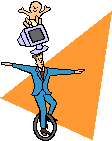 1
2000年度全球最佳知識應用企業獎(MAKE)
資料來源：Teleos – The KNOW Network, 2000 Most Admired Knowledge Enterprises
2001年度全球最佳知識應用企業獎(MAKE)
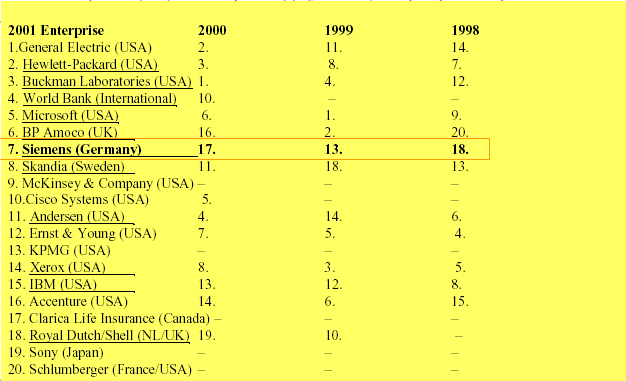 3
MAKE評比項目演變
資料來源：陳永隆
4